Ms. Patti’s
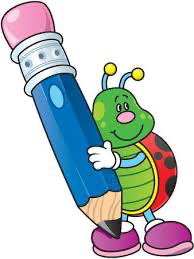 September  
19th
Welcome to Room 133!
We are having fun exploring our 
new classroom and playing with 
our friends.

We are learning all about school!
Classroom Rules
Centers
Daily Schedule
Making Friends
Nothing at this time!
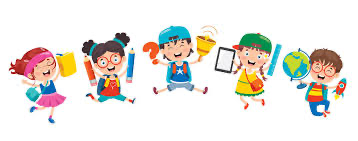 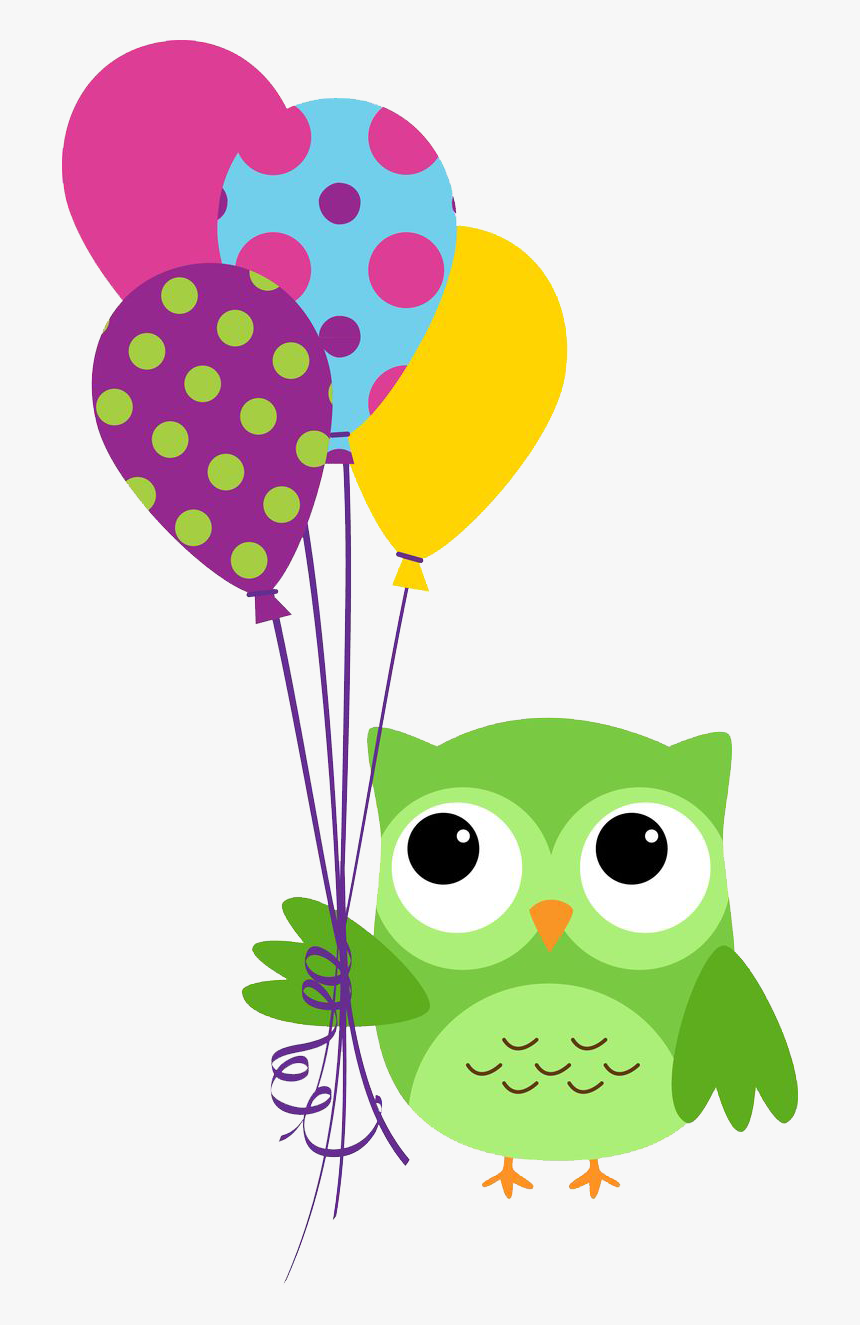 September Birthdays
Alizeth- 26th
*School begins at 8am
*Dismissal is at 2:30pm
  *If you haven’t already done so, please on me on the REMIND APP
  *Wash and return blanket for Rest Time on Monday
*Write your child’s name on all their belongings
EMAIL
Patrcalhoun@paps.net
REMIND APP
Send text to: 81010
Text this message:  @mrspcalho